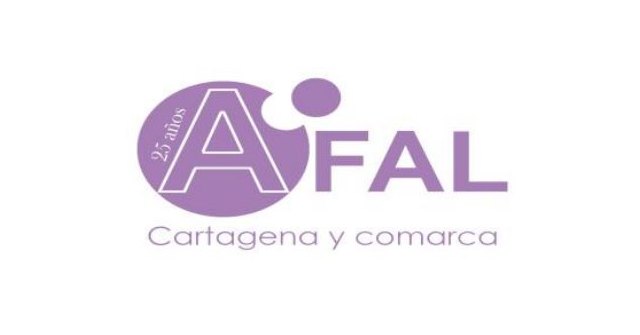 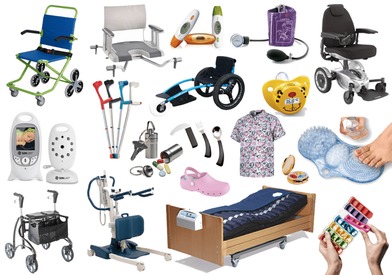 Productos de apoyo
Departamento de TERAPIA OCUPACIONAL AFAL CARTAGENA Y COMARCA
“Atención a personas mayores y personas con demencia”
1. ¿Qué son los productos de apoyo?
Cualquier producto (incluyendo dispositivos, equipos, instrumentos, tecnología y software) fabricado especialmente o disponible en el mercado para prevenir, compensar, controlar, mitigar o neutralizar deficiencias, limitaciones en la actividad y restricciones en la participación.
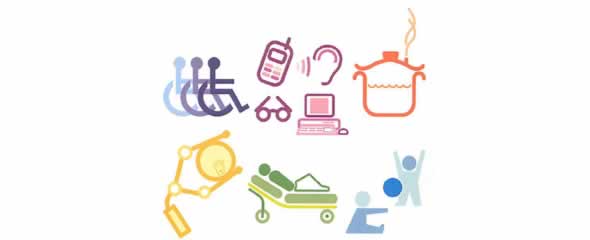 2. Objetivos de los productos de apoyo
2. Características de los productos de apoyo
BARATOS ?¿?¿
3. Perfil del usuario
Persona con discapacidad
Asistente
3. Perfil del usuario
Valorar
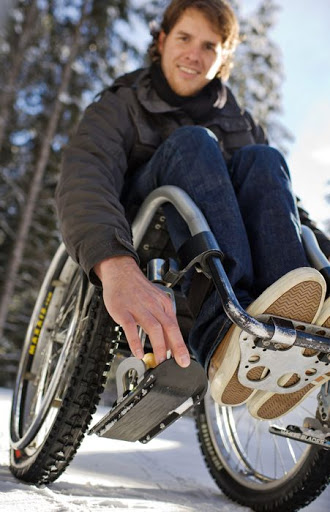 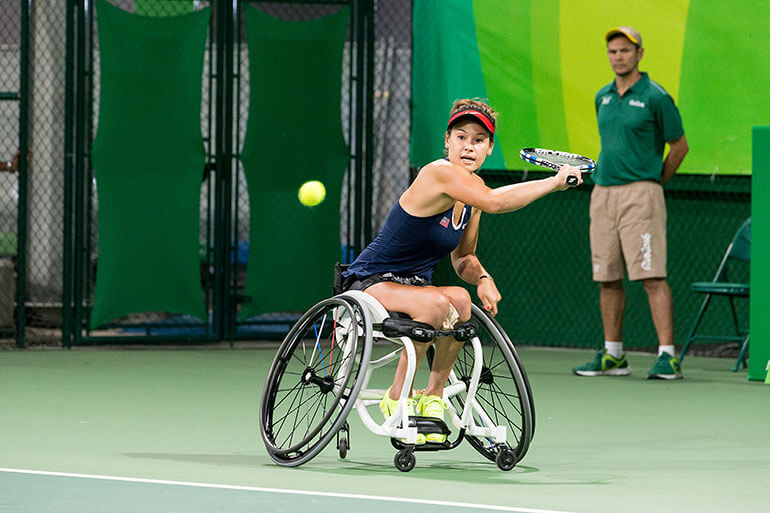 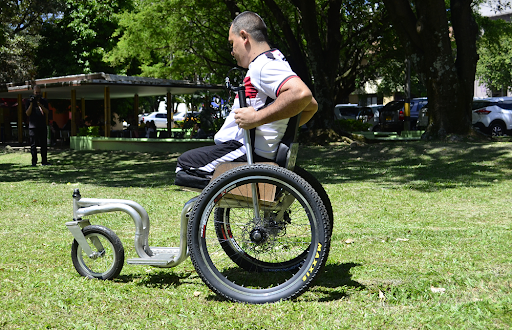 4. ¿Dónde adquirir un producto de apoyo?
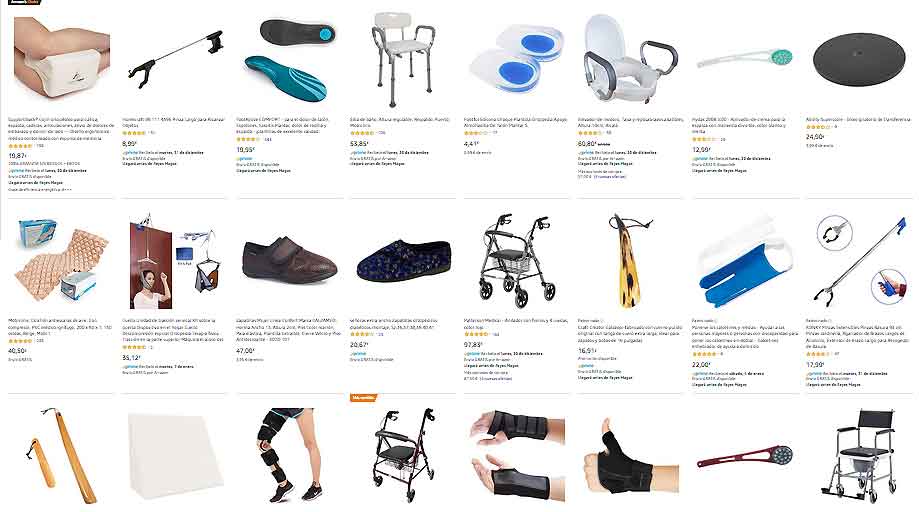 Es aconsejable realizar la compra en establecimientos especializados que asesoren sobre las características del producto, permitan verlo y/o probarlo (dependiendo del producto) antes de comprarlo, entreguen el manual de instrucciones y la garantía como en cualquier otro producto de consumo. También deben contar con un buen servicio técnico post-venta
4. CEAPAT
Catálogo de Productos de Apoyo
Objetivo: facilitar información sobre todos los productos de apoyo disponibles en España.
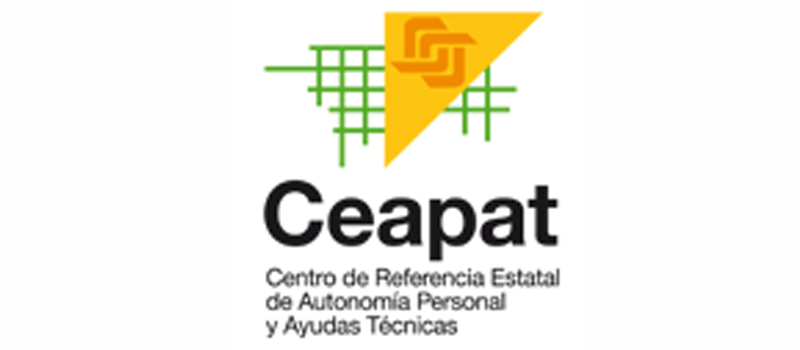 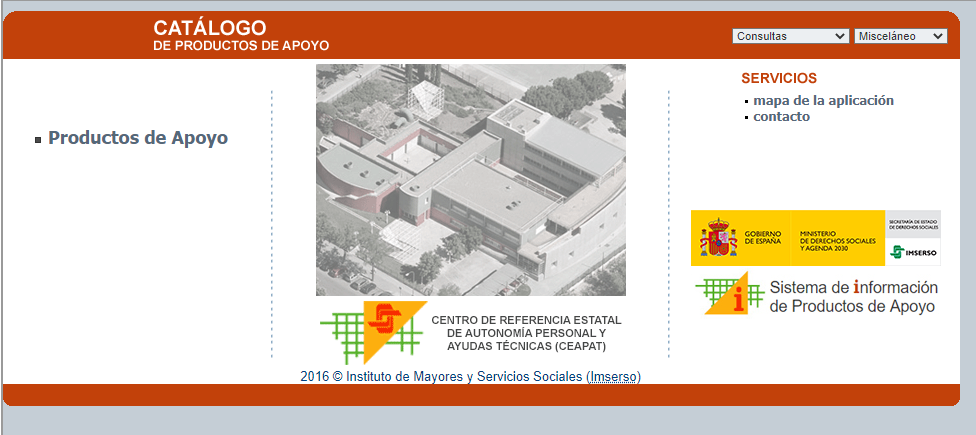 5. Clasificación
Los productos se clasifican de acuerdo a su función y se estructuran en tres niveles jerárquicos denominados clases, subclases y divisiones.
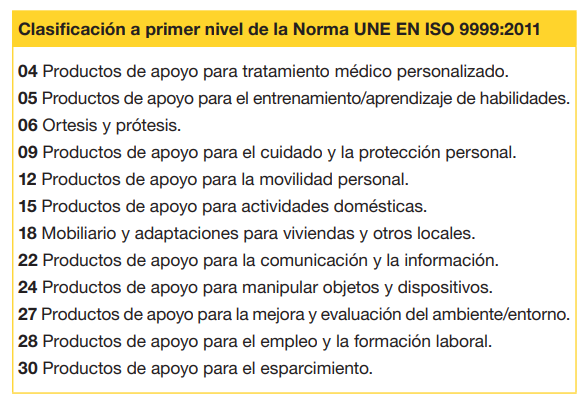 04 Productos de apoyo para tratamiento médico personalizado
Productos de apoyo para la respiración
	Productos de apoyo para terapia circulatoria
	Productos de apoyo para prevenir la formación de cicatrices
	Productos de compresión para el control y la conciencia corporal
	Productos de apoyo para fototerapia
	Productos de apoyo para diálisis
	Productos de apoyo para administrar medicamentos
	Equipos y materiales para pruebas físicas, fisiológicas y bioquímicas
	Equipos y materiales para evaluación cognitiva
	Productos de apoyo para terapia cognitiva
	Estimuladores
	Productos de apoyo para el tratamiento por medio del frío o calor
	Productos de apoyo destinado a preservar la integridad de los tejidos (cojines, colchones…)
	Productos de apoyo para el entrenamiento de la percepción
	Productos de apoyo para la tracción de la columna vertebral
	Equipos para el entrenamiento del movimiento, la fuerza y el equilibrio (pedalier, paralelas, etc.)
	Productos para el cuidado de heridas
05 Productos de apoyo para el entrenamiento/aprendizaje de habilidades
Productos de apoyo para terapia y entrenamiento/aprendizaje de la comunicación (habla, lectura, escritura) 
	Productos de apoyo para terapia y entrenamiento/aprendizaje en comunicación alternativa y aumentativa (p.ej. Pictogramas)
	Productos de apoyo para el entrenamiento de la continencia
	Productos de apoyo para la formación artística
	Productos de apoyo para el entrenamiento de temas educativos
	Productos de apoyo para el entrenamiento de capacidades cognitivas
	Productos de apoyo para el entrenamiento en el control de  dispositivos de entrada y la manipulación de productos y bienes
	Productos de apoyo para el entrenamiento de funciones básicas
	Productos de apoyo en el entrenamiento de habilidades sociales
	Productos de apoyo en el entrenamiento de actividades de la vida diaria (movilidad personal y actividades diarias)
06 Ortesis y prótesis
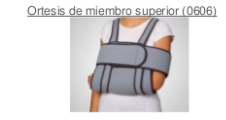 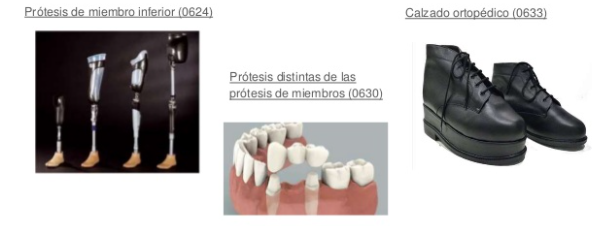 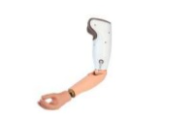 09 Productos de apoyo para el cuidado y la protección personal
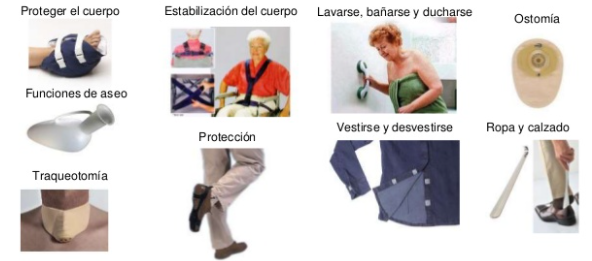 12 Productos de apoyo para la movilidad personal
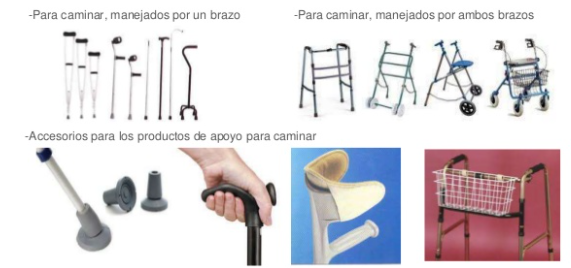 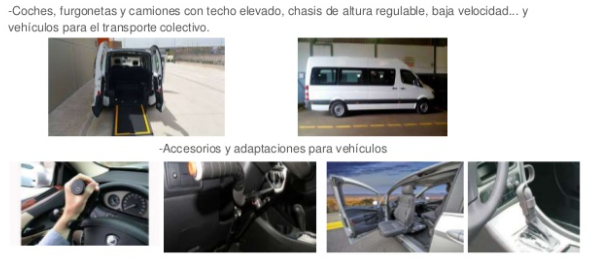 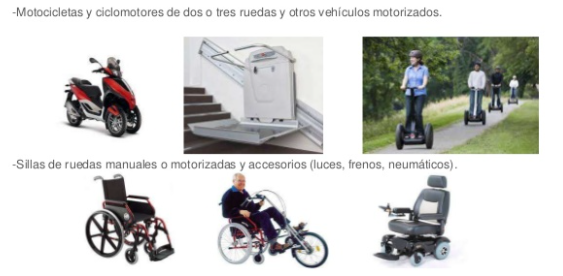 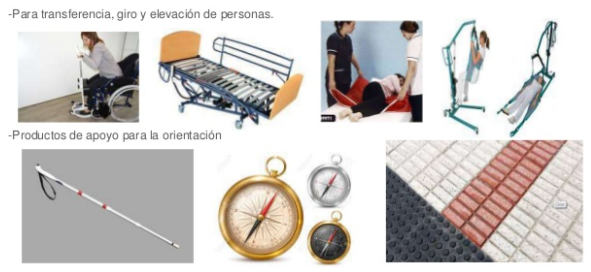 15 Productos de apoyo para actividades domésticas
Productos de apoyo para preparar comidas y bebidas
Productos de apoyo para lavar la vajilla 
Productos de apoyo para la limpieza de la casa
Productos de apoyo para comer y beber 
Productos de apoyo para confeccionar y mantener tejidos
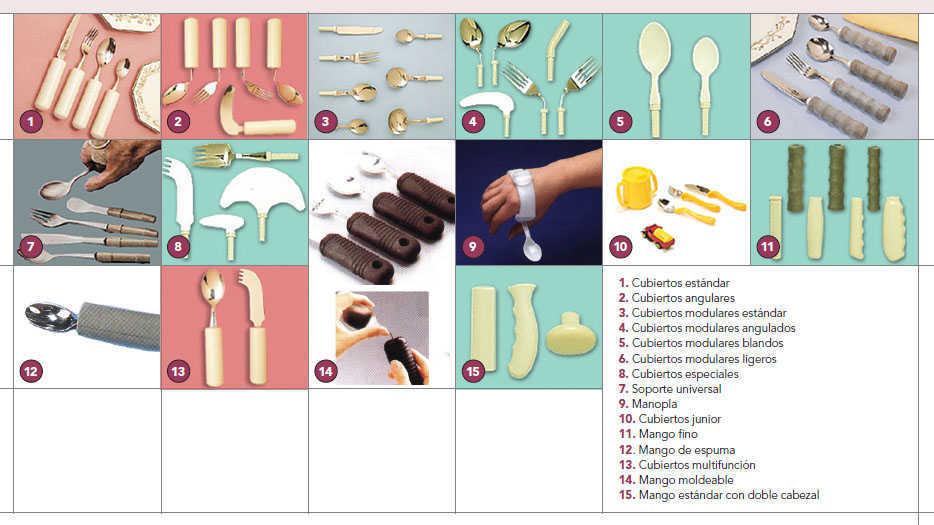 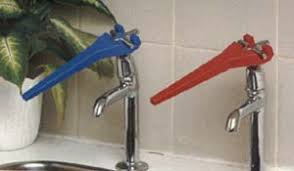 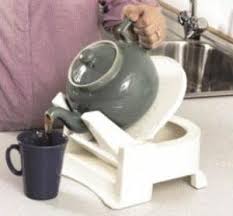 18 Mobiliario y adaptaciones para viviendas y locales
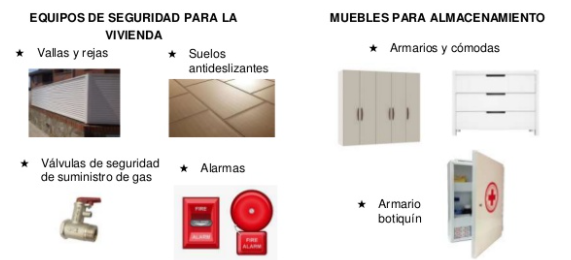 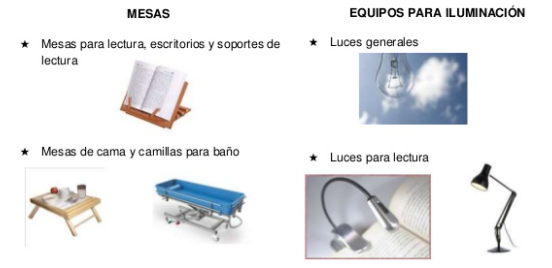 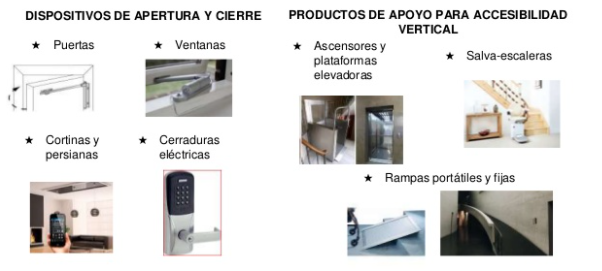 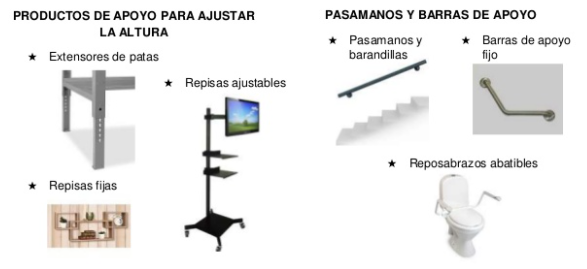 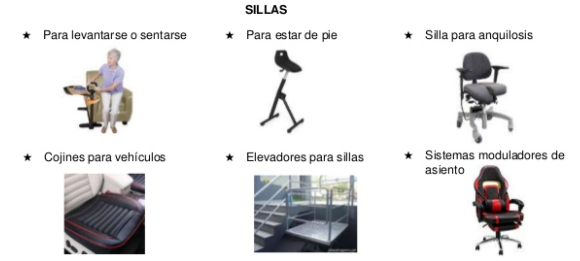 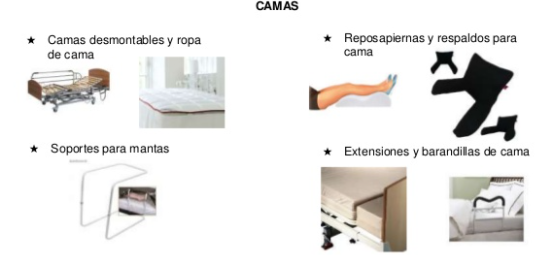 22 Productos de apoyo para la comunicación y la información
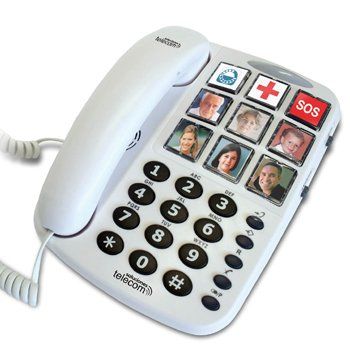 Productos de apoyo para la visión
Productos de apoyo para la audición
Productos de apoyo para el cálculo
Productos de apoyo para la lectura 
Productos de apoyo para acceso al ordenador, uso del teléfono, etc
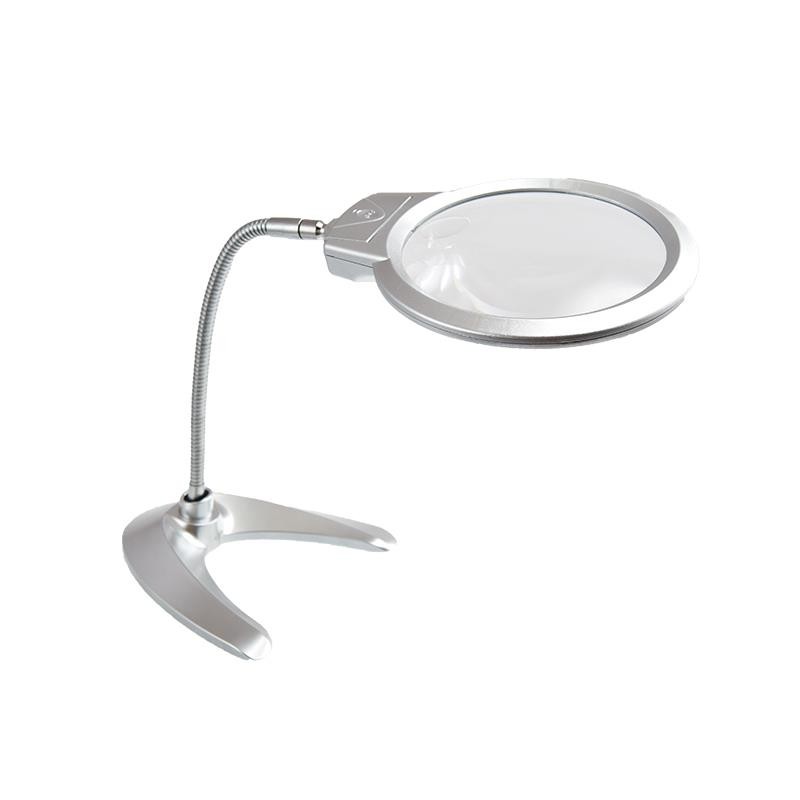 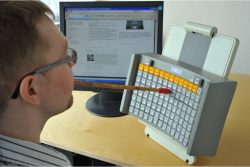 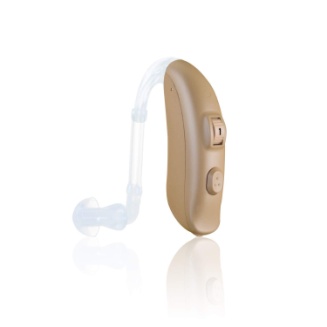 22 Productos de apoyo para manipular objetos y utensilios
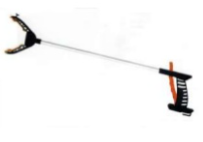 Productos de apoyo para manipular recipientes
Productos de apoyo para accionar y controlar dispositivos
Dispositivos para controlar a distancia 
Dispositivos para colocación
Productos de apoyo para fijación 
Dispositivos para ayudar a llevar o transportar objetos
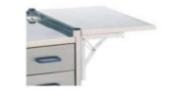 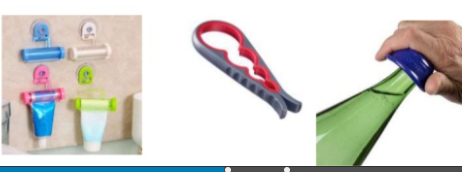 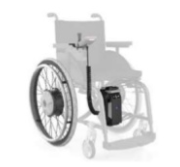 27 Productos de apoyo para la mejora y evaluación del ambiente/entorno
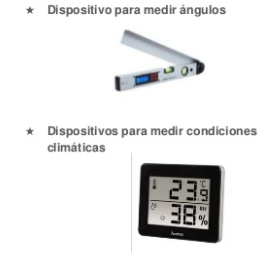 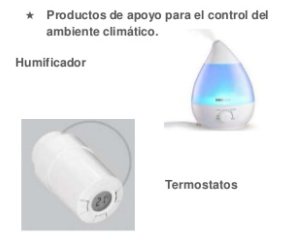 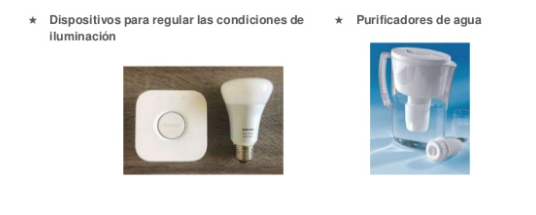 27 Productos de apoyo para el empleo y la formación laboral
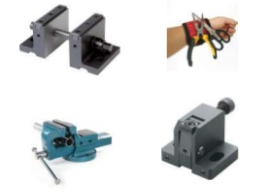 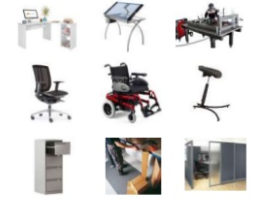 30 Productos de apoyo para el esparcimiento
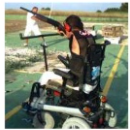 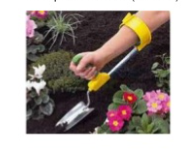 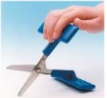 Productos de apoyo para jugar
Productos de apoyo para deportes
Productos de apoyo para tocar y componer música
Productos de poyo para realizar fotos, películas o vídeos
Herramientas, materiales y equipos para actividades artísticas manuales
Productos de apoyo para jardinería y cuidado del césped de uso privado
Productos de apoyo para la caza y la pesca
Productos de apoyo para acampar e ir en caravana
Productos de apoyo para fumar
Productos de apoyo para el cuidado de animales domésticos
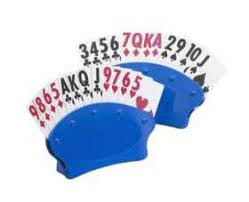 PARTE 2: Productos de apoyo y personas mayores, algunos ejemplos.
Departamento de TERAPIA OCUPACIONAL AFAL CARTAGENA Y COMARCA
“Atención a personas mayores y personas con demencia”
1. Productos de apoyo en ABVD
Baño:
Ayudas para la ducha
Ayudas para la bañera
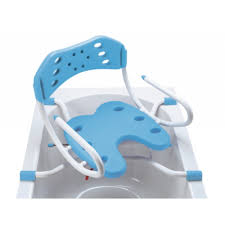 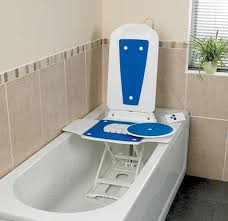 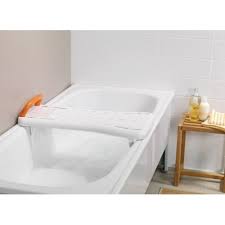 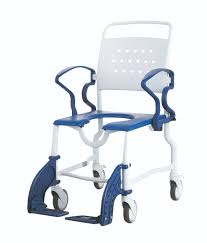 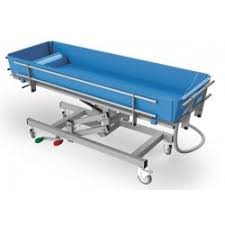 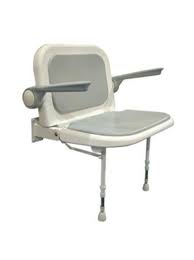 1. Productos de apoyo en ABVD
Ayudas para el aseo personal
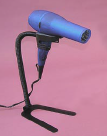 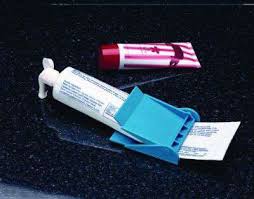 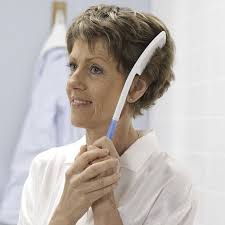 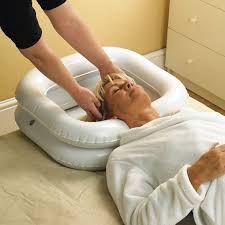 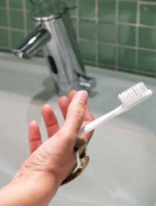 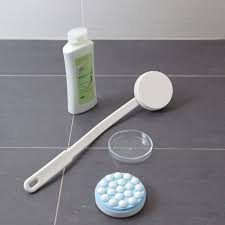 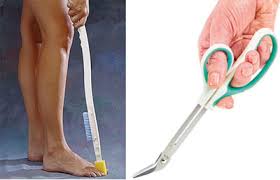 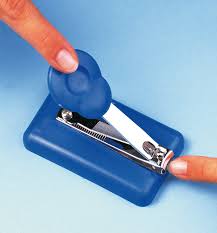 1. Productos de apoyo en ABVD
Elevadores de baño: Dificultades al levantarse y artroplastias de cadera








Adaptador para abrir y cerrar grifos redondos
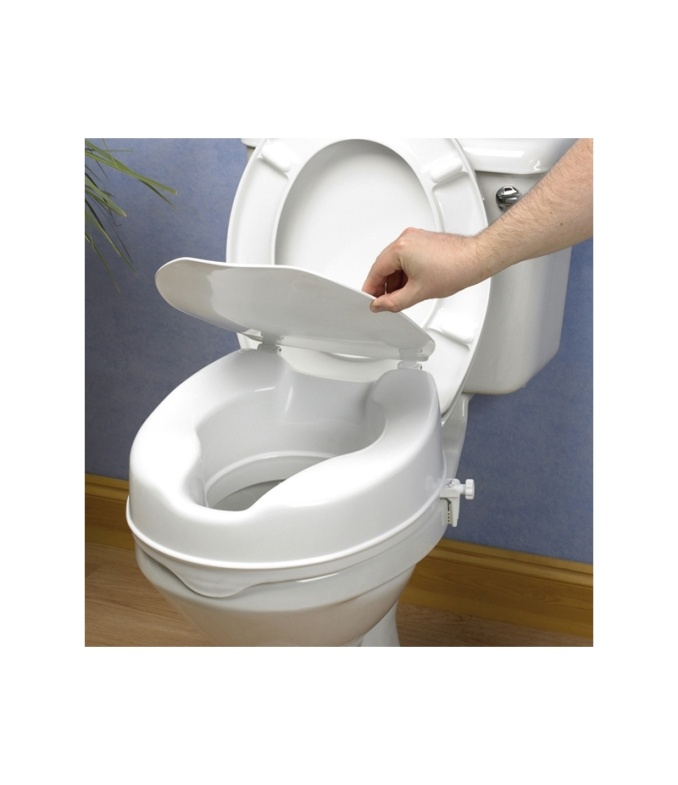 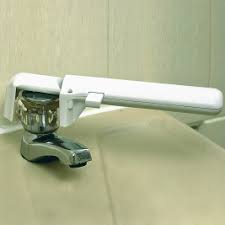 1. Productos de apoyo en ABVD
Productos de apoyo para el vestido y desvestido
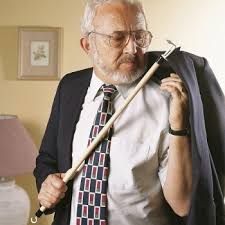 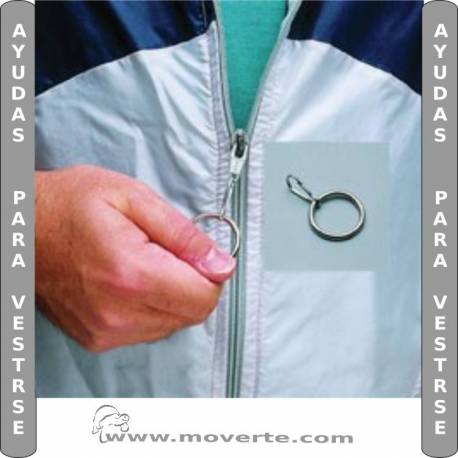 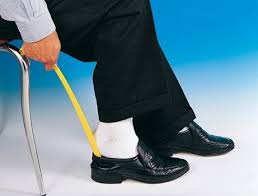 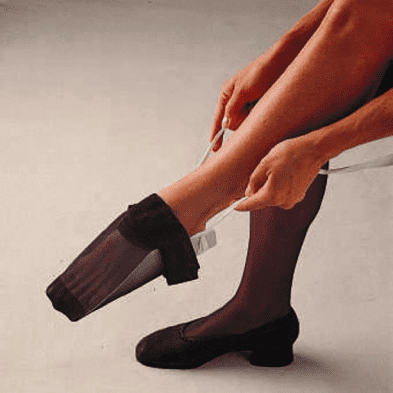 Calzador De Medias Sin Agacharse - YouTube
1. Productos de apoyo en ABVD
Productos de apoyo para la alimentación y preparación de comidas:
Cortar o partir la comida en trozos





Llevar la comida a la boca
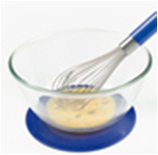 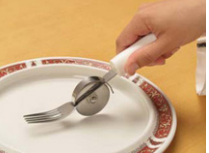 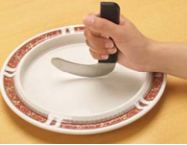 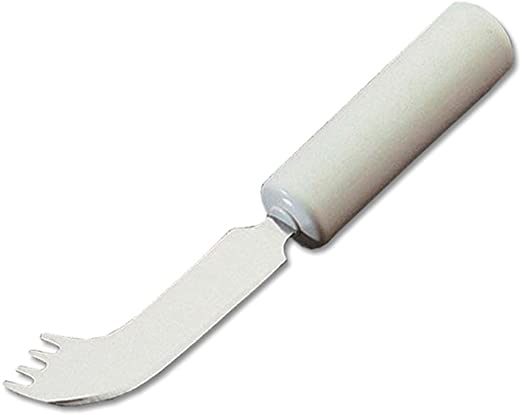 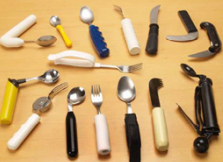 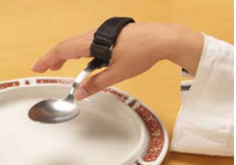 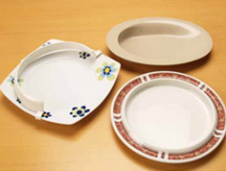 1. Productos de apoyo en ABVD
Productos de apoyo para la alimentación y preparación de comidas:
Acercar el recipiente de bebida a la boca









Preparación de alimentos
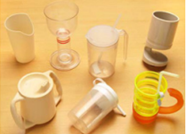 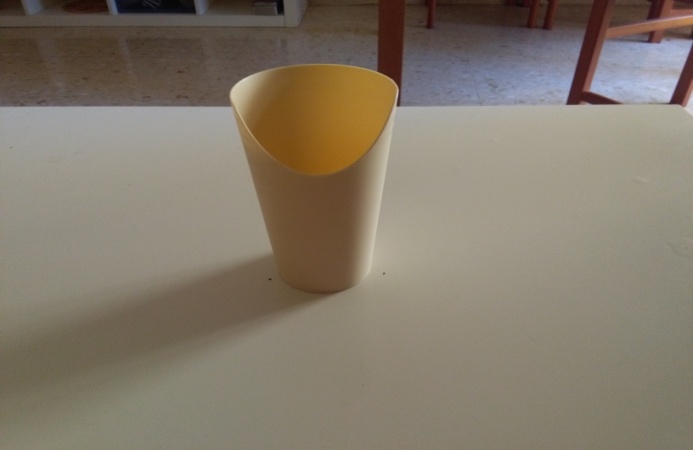 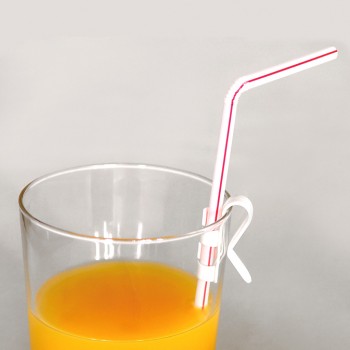 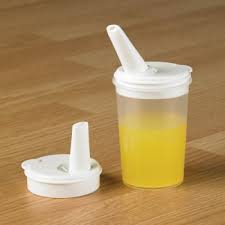 https://www.youtube.com/watch?v=N9JsJ-AL6DA
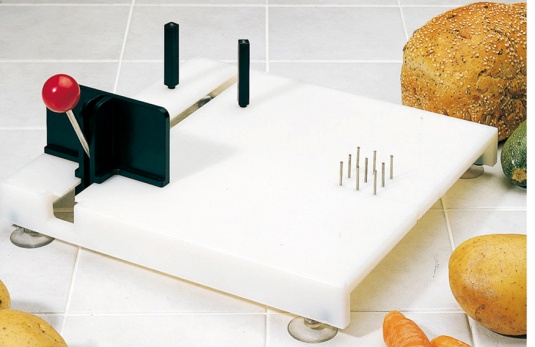 1. Productos de apoyo en ABVD
Productos de apoyo para la MOVILIDAD PERSONAL:
Muletas y bastones
Andadores
Tablas y discos de transferencia
Sillas de ruedas
Grúas
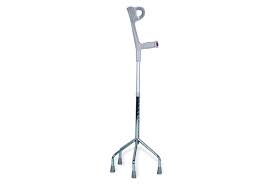 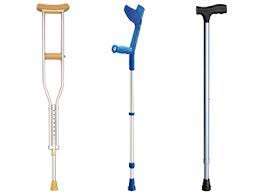 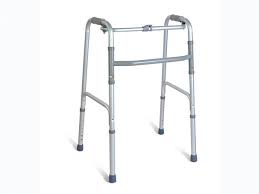 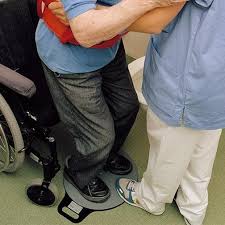 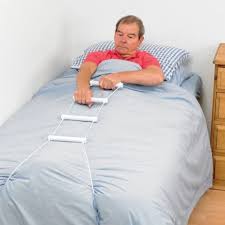 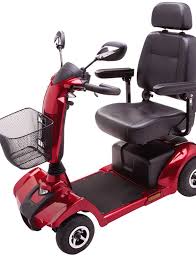 https://www.youtube.com/watch?v=H4KAMjE20o0
2. Productos de apoyo en sueño y descanso
Productos de apoyo para el descanso:
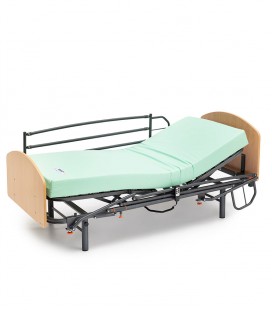 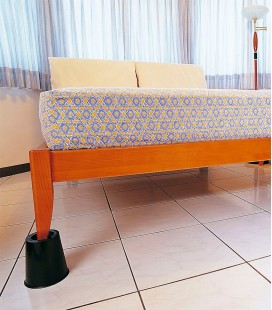 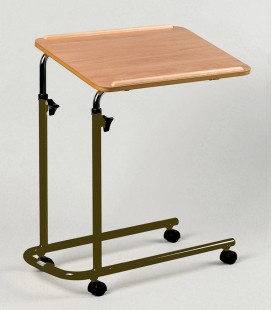 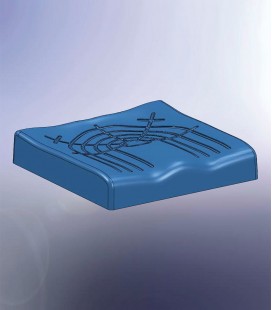 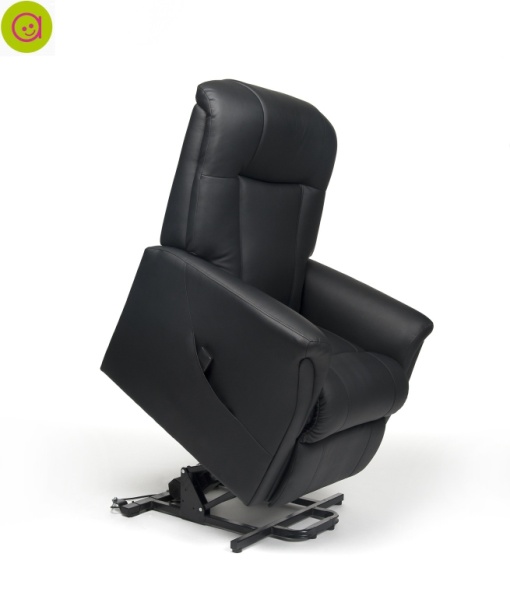 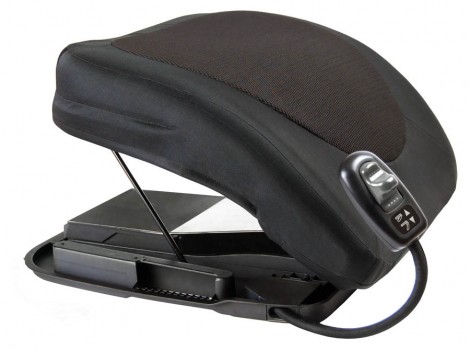 3. Productos de apoyo en AIVD
Gestión del hogar, compras, movilidad en la comunidad, preparación de los alimentos, etc.
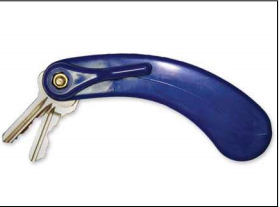 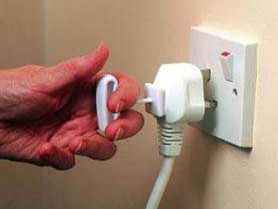 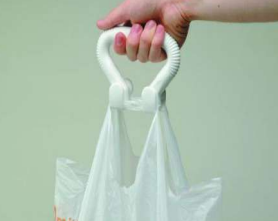 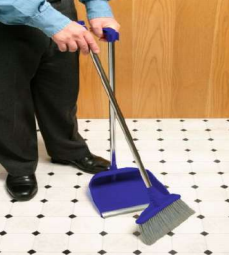 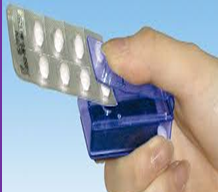 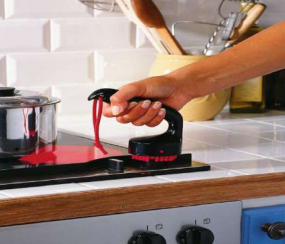 3. Productos de apoyo en AIVD
Productos de apoyo para la comunicación
Teléfonos con teclas grandes o imágenes, dispositivos de teleasistencia, adaptaciones para el acceso al ordenador, audífonos…
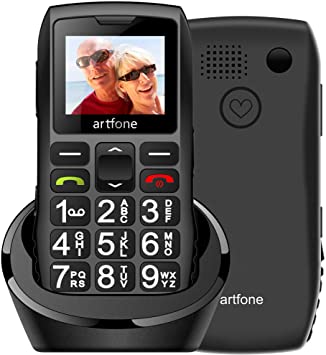 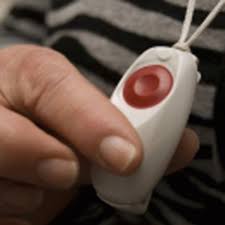 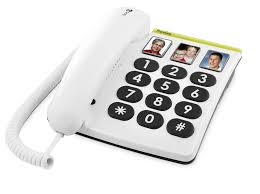 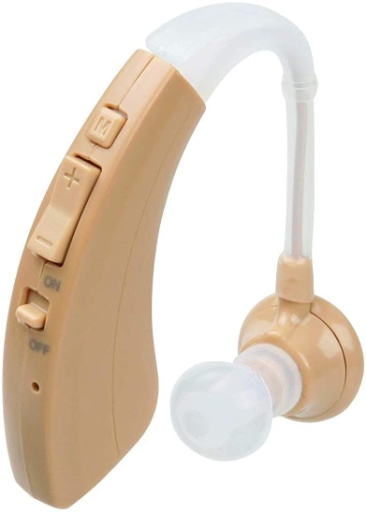 4. Productos de apoyo para el ocio y tiempo libre
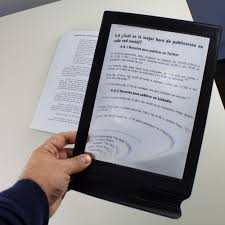 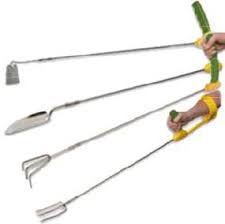 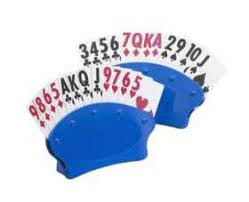 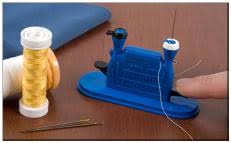 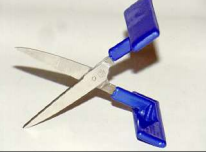 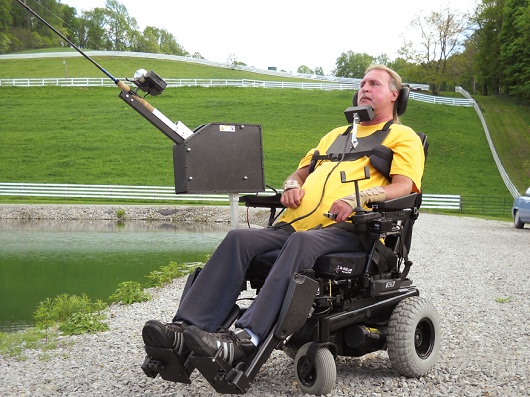 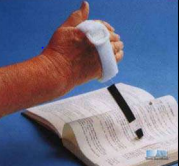 Actividades
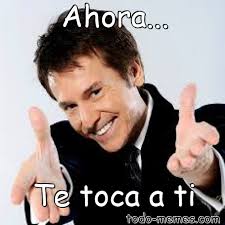 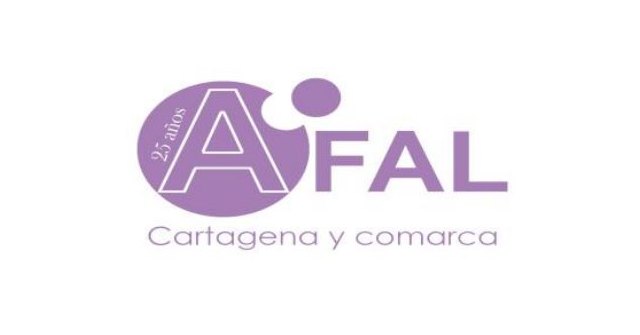 Productos de apoyo
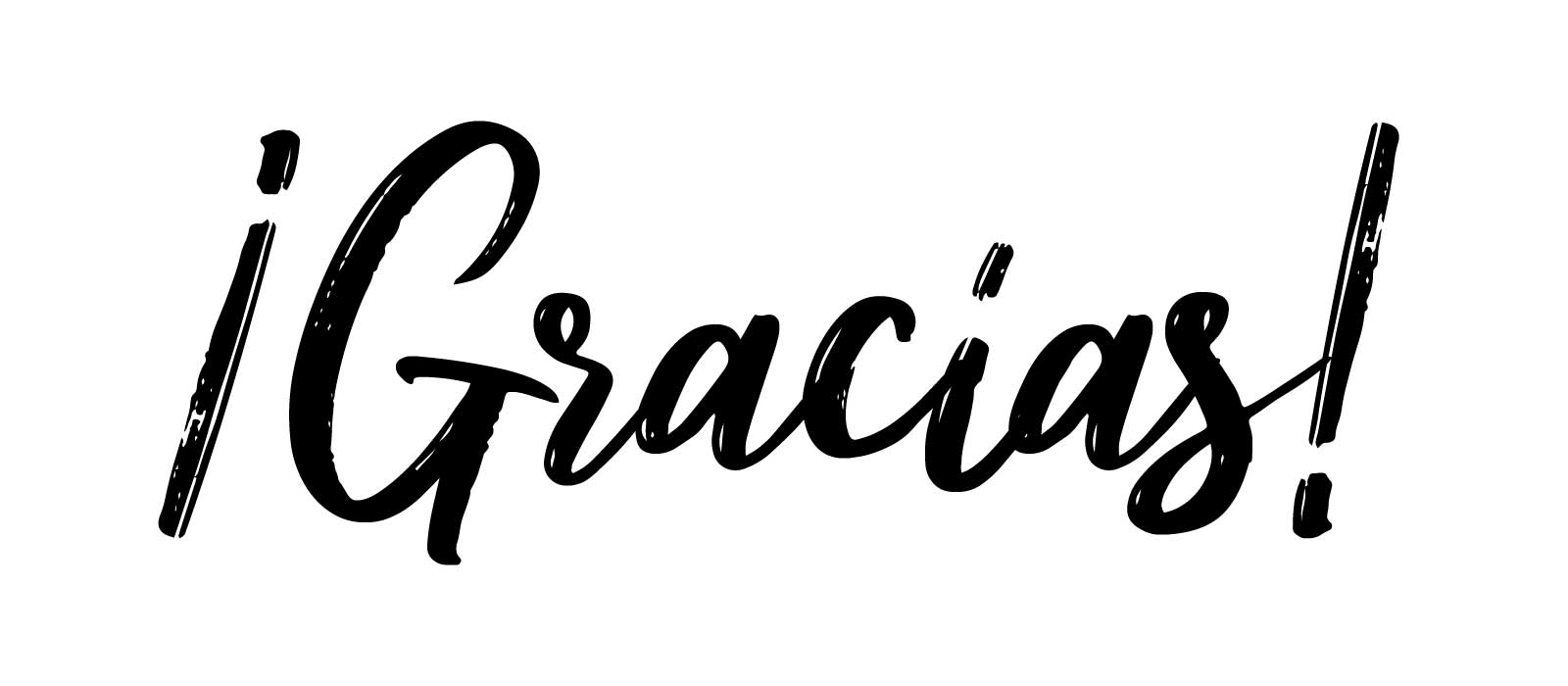